Mindfulness: A Resilience Practice
Video Instructions: Mindfulness Practices
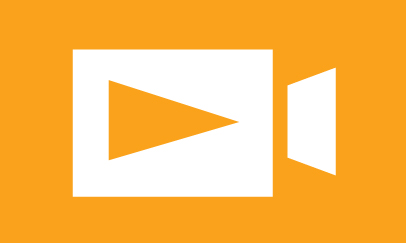 VIDEO: Mindful STOP
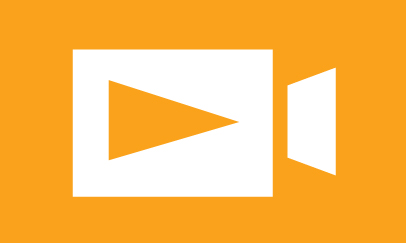 VIDEO: Mindful Daily Routines
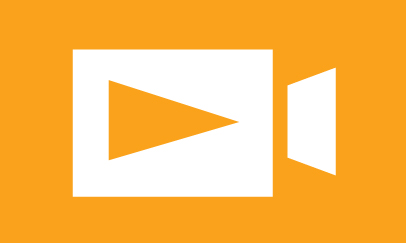 VIDEO: Mindful Breathing
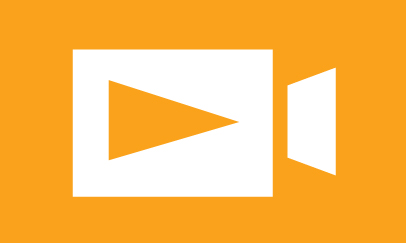 VIDEO: Find Yourself and Return